第五章    透镜及其应用
第4节   眼睛和眼镜
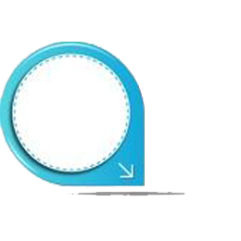 学 习 目 标
1．了解眼睛的构造，知道眼睛是怎样看见物体的。
2．通过了解晶状体的调节过程，知道人眼观察远处和近处物体都能看清楚的原因。
3．通过分析近视和远视形成的原因，了解眼镜是怎样矫正视力的。
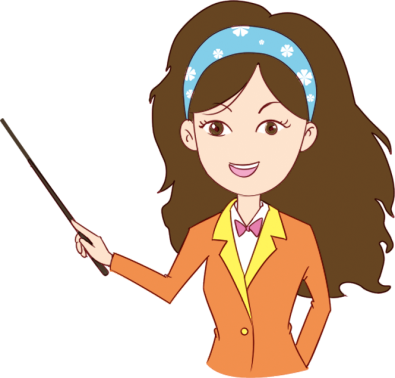 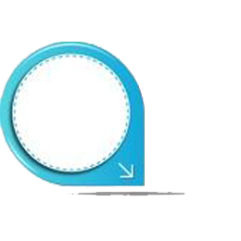 情 境 导 入
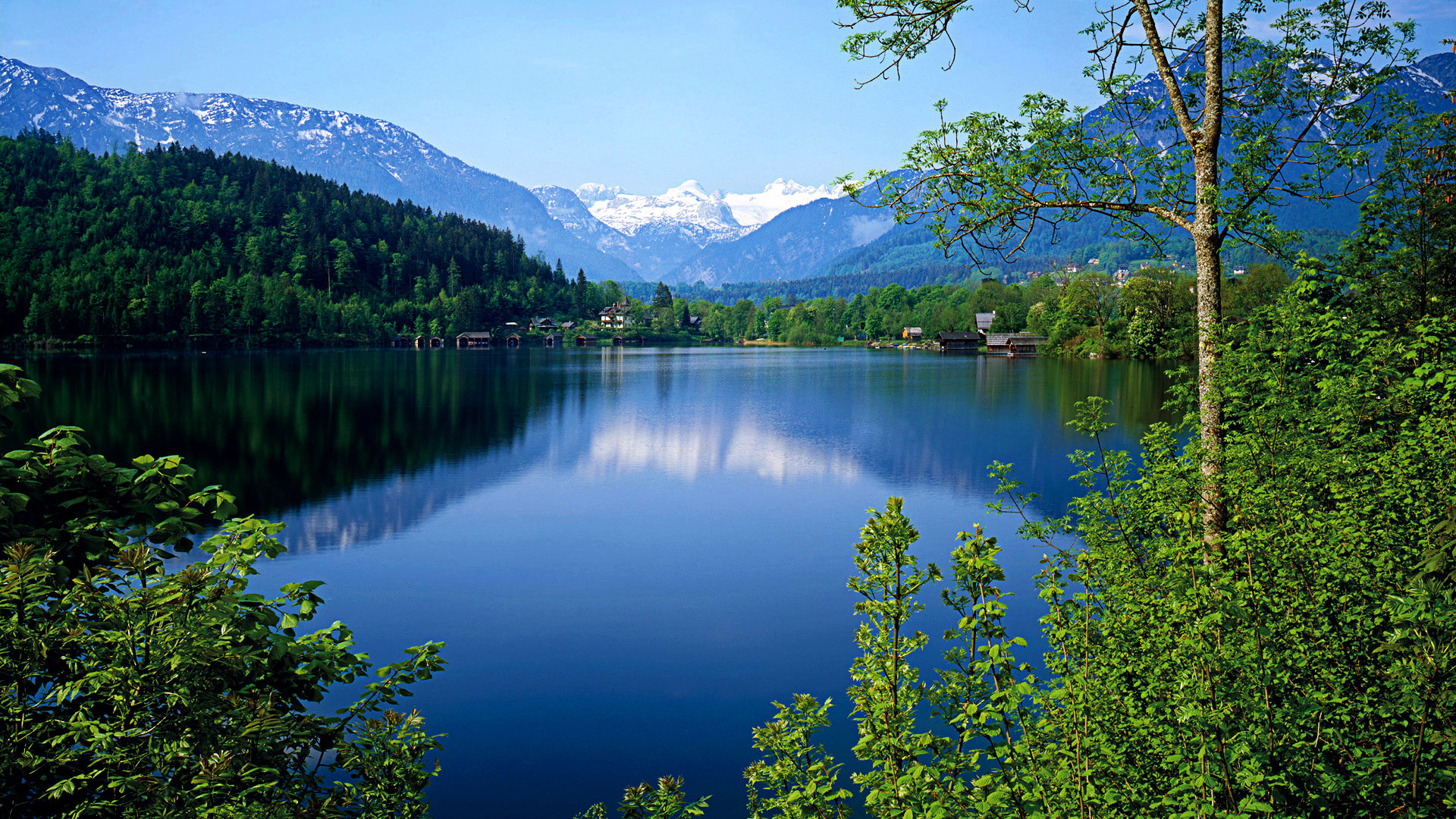 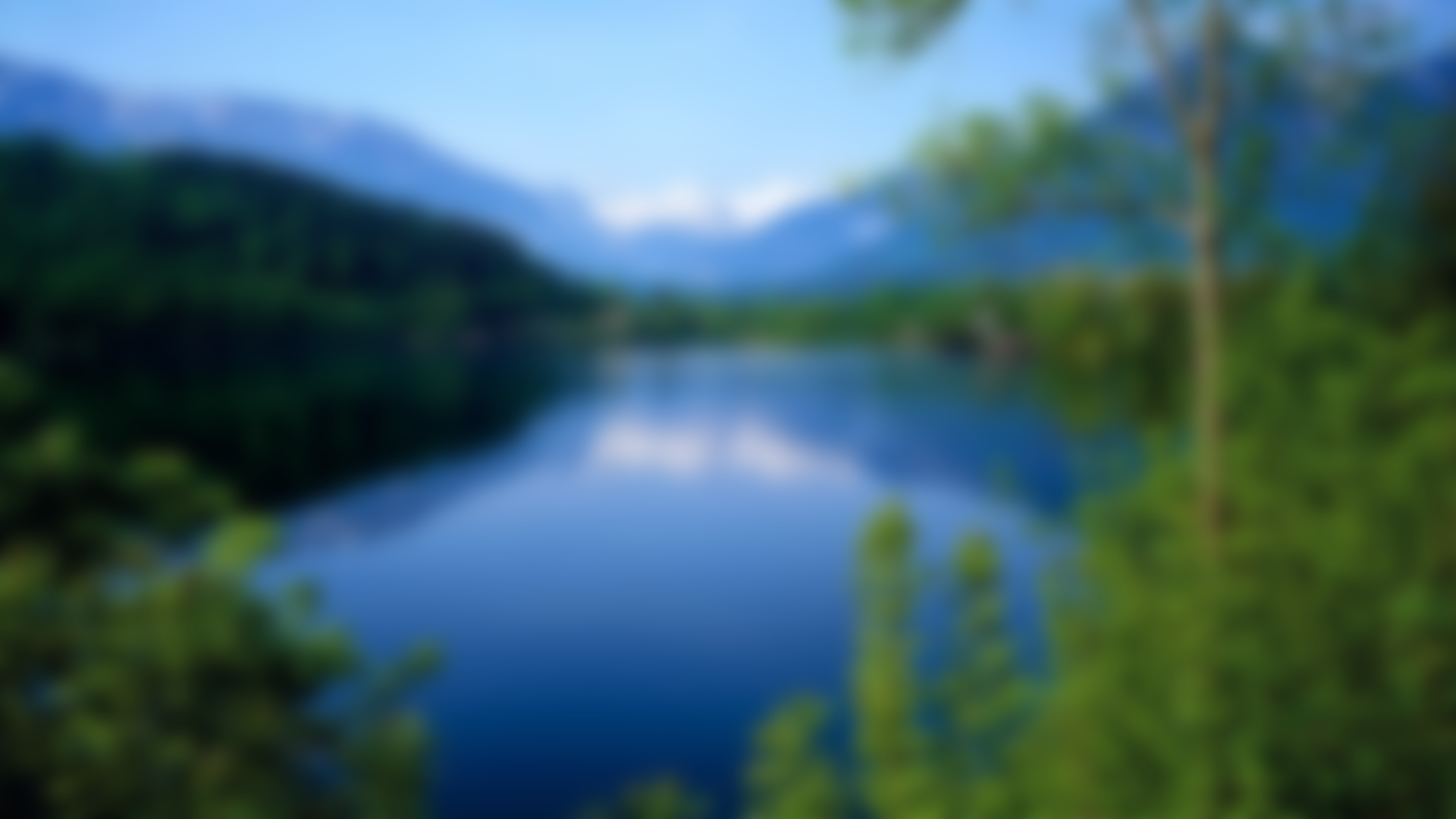 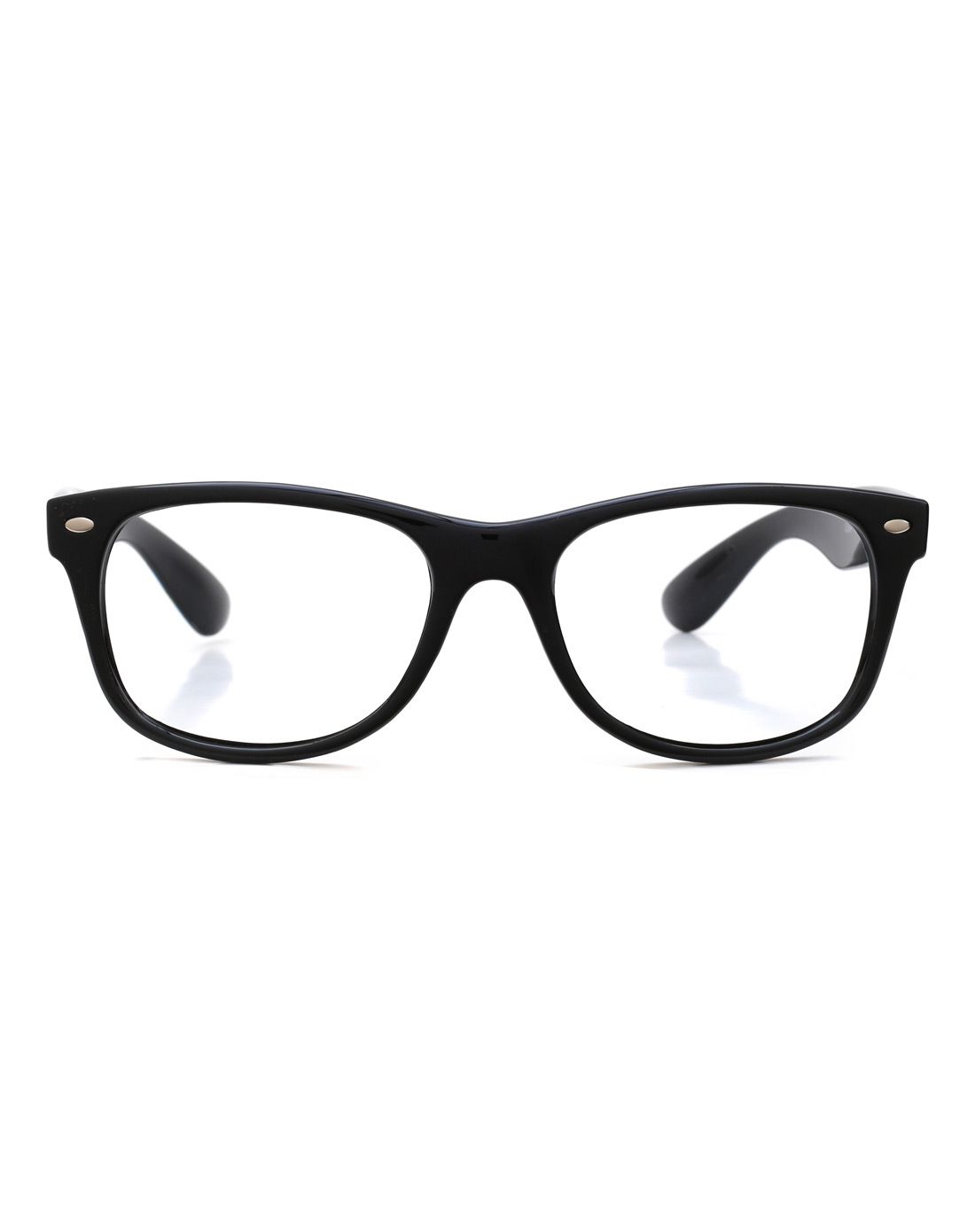 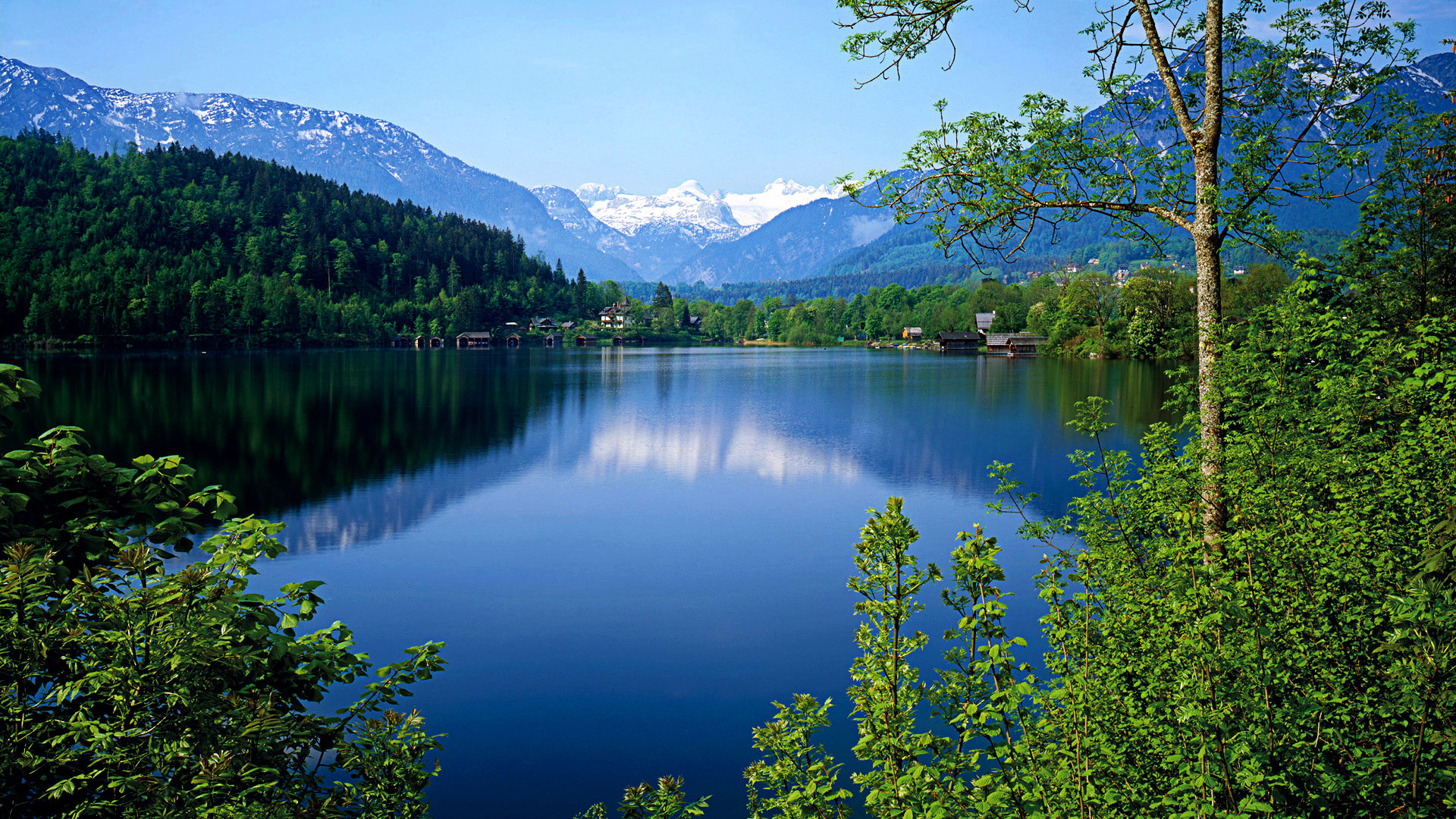 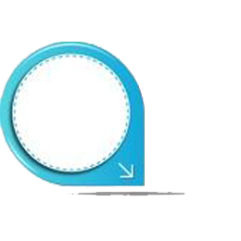 自 主 探 究
一、眼睛
1．眼球的结构：
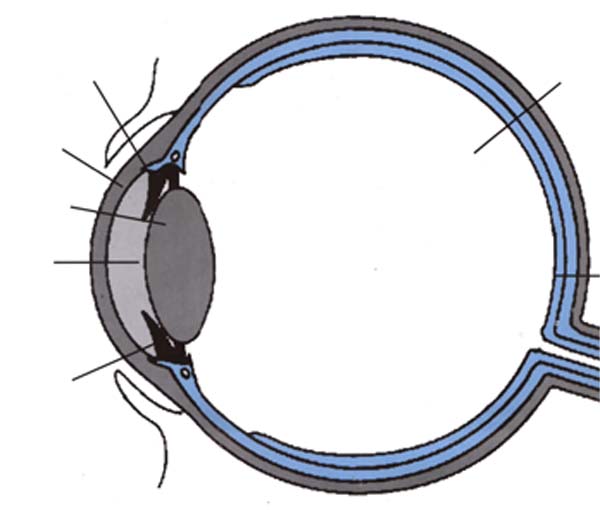 睫状体
玻璃体
角膜
晶状体
瞳孔
视网膜：
相当于光屏
睫状体
角膜、晶状体的共同作用：
类似照相机的凸透镜
2．人眼是如何看到物体的？
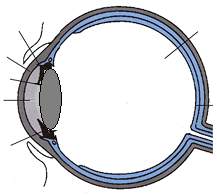 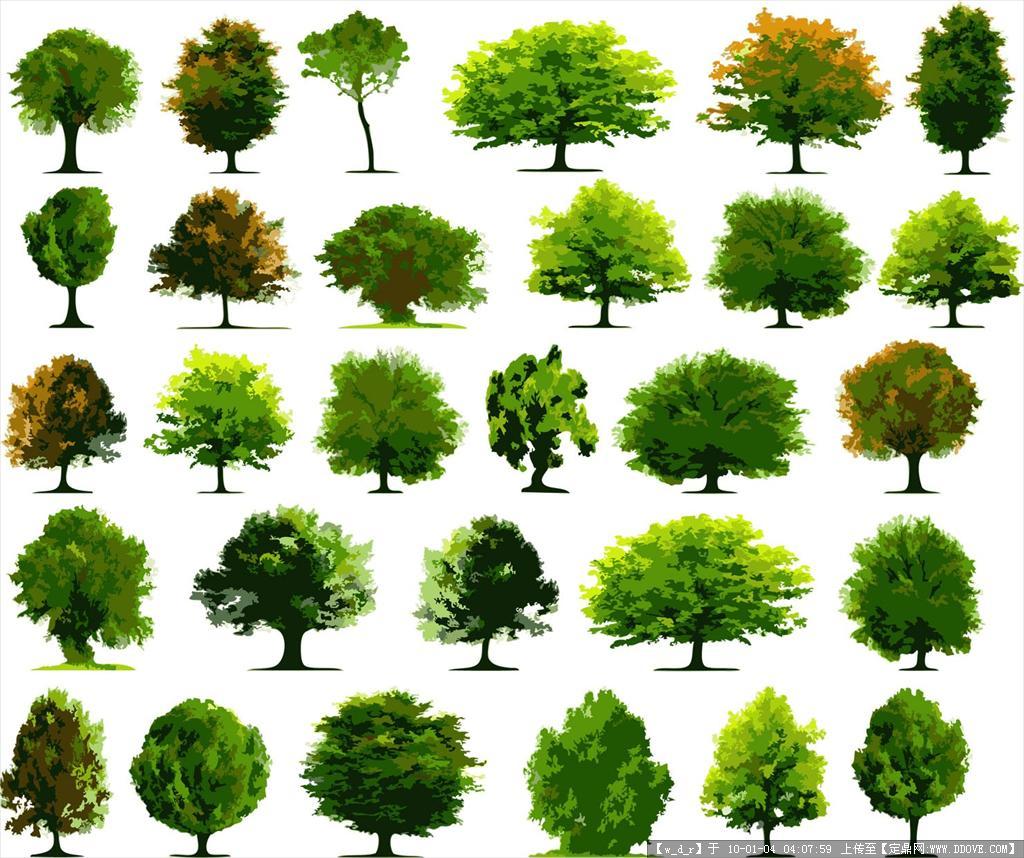 对比，发现了什么？
照相机成像的过程
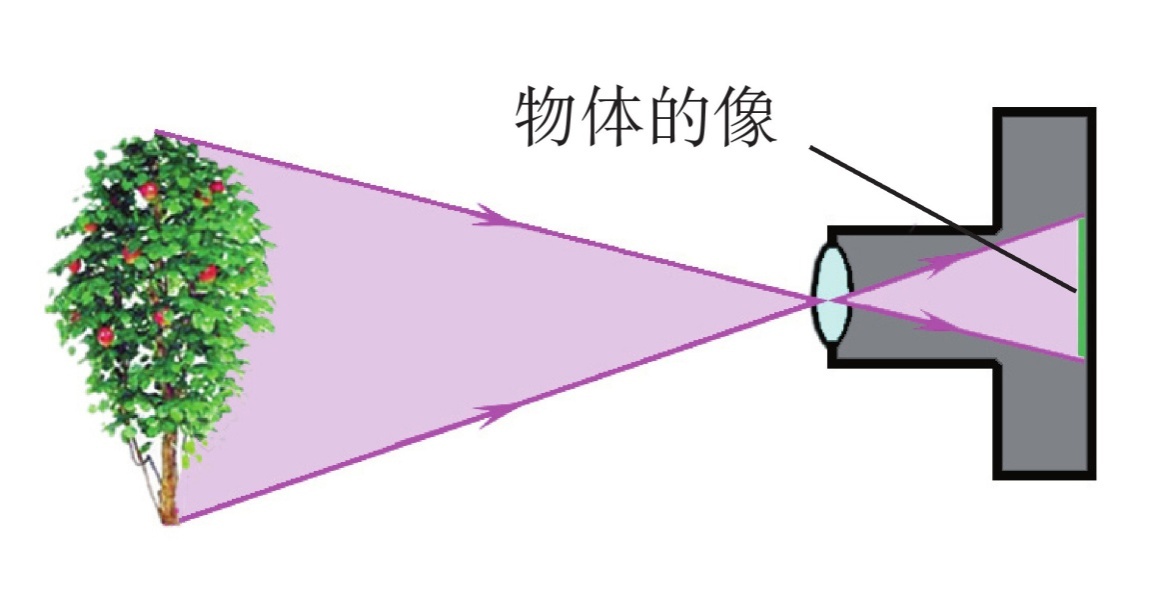 成像原理相同
角膜
照相机镜头
晶状体
成一个倒立、缩小的实像
眼睛
视网膜
——照相机底片
瞳孔
——照相机光圈
调焦
照相机如何使远近不同的物体都在底片上成清晰的像？
人眼如何使远近不同的物体都在视网膜上成清晰的像？
晶状体自动调节
正常眼看近处物体
正常眼看远处物体
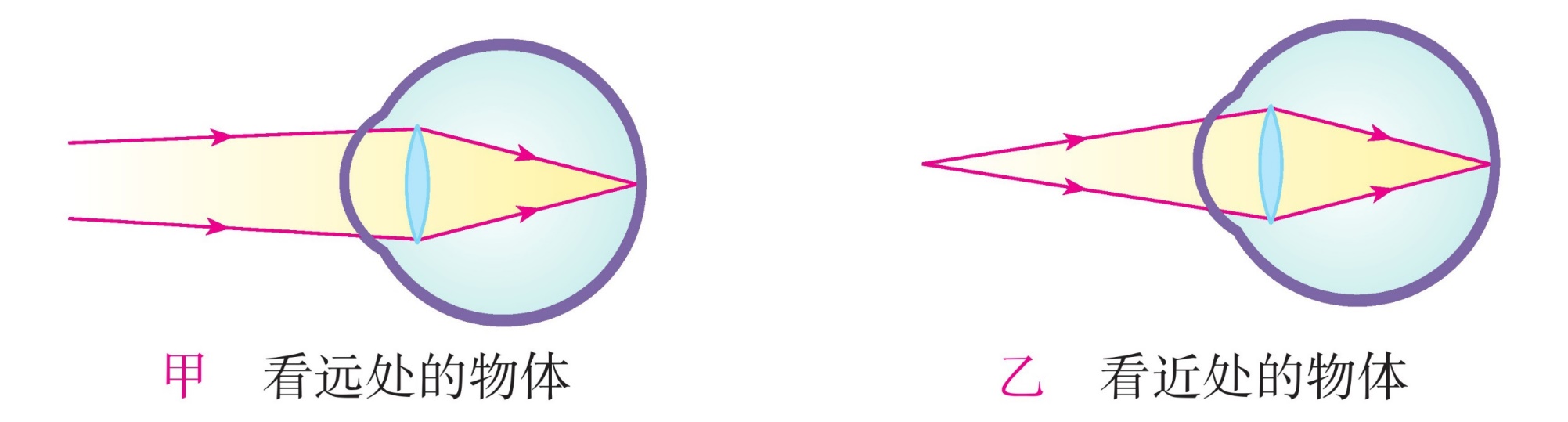 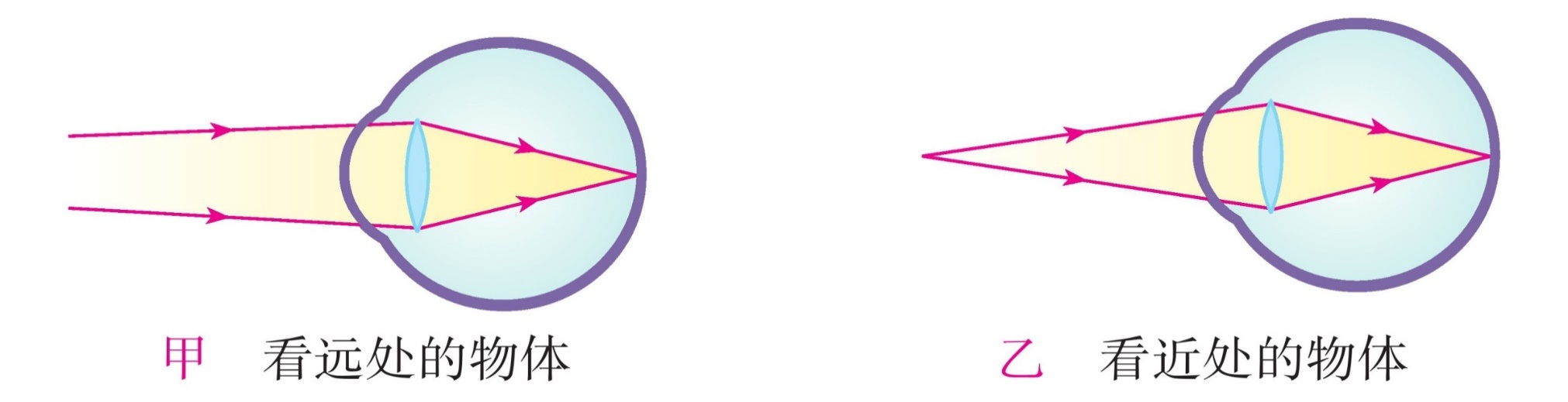 当睫状体放松时，晶状体变薄，对光的折射能力变弱，远处物体射来的光刚好会聚在视网膜上，眼睛可以看清远处的物体。
当睫状体收缩时，晶状体变厚，对光的折射能力变强，近处物体射来的光会聚在视网膜上，眼睛可以看清近处的物体。
3．远点和近点：
依靠眼睛的调节作用所能看清的最远点，叫远点，正常眼的远点在极远处；眼睛所能看清最近的点，叫近点，正常眼的近点在约10cm。
4．明视距离：
正常眼睛观察近处物体最清晰而又不疲劳的距离大约是 25cm，这个距离叫做明视距离。
若晶状体不能调节或调节能力减弱会出现什么情况呢？
看清物体的范围减小了
只能看清近处的物体
看不清远处的物体
只能看清远处的物体
看不清近处的物体
近视眼
远视眼
二、近视眼及其矫正
近视眼成因
晶状体太厚或眼球前后方向上太长
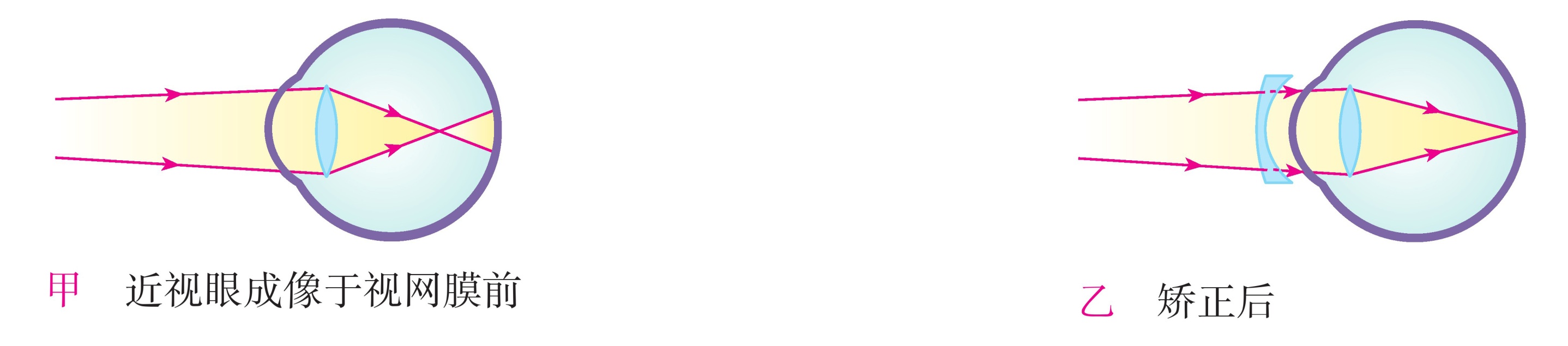 远处物体的
成像位置
视网膜前
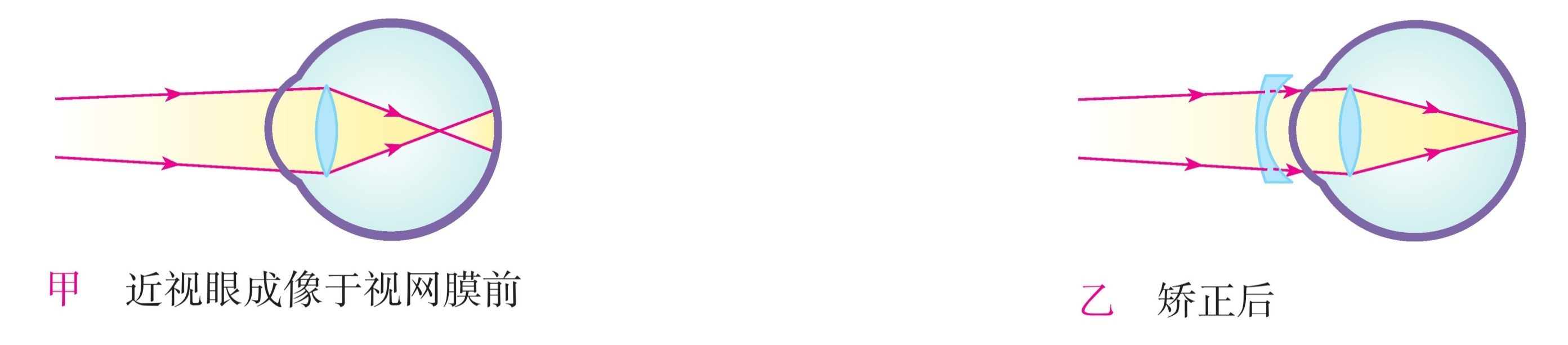 近视眼矫正
凹透镜
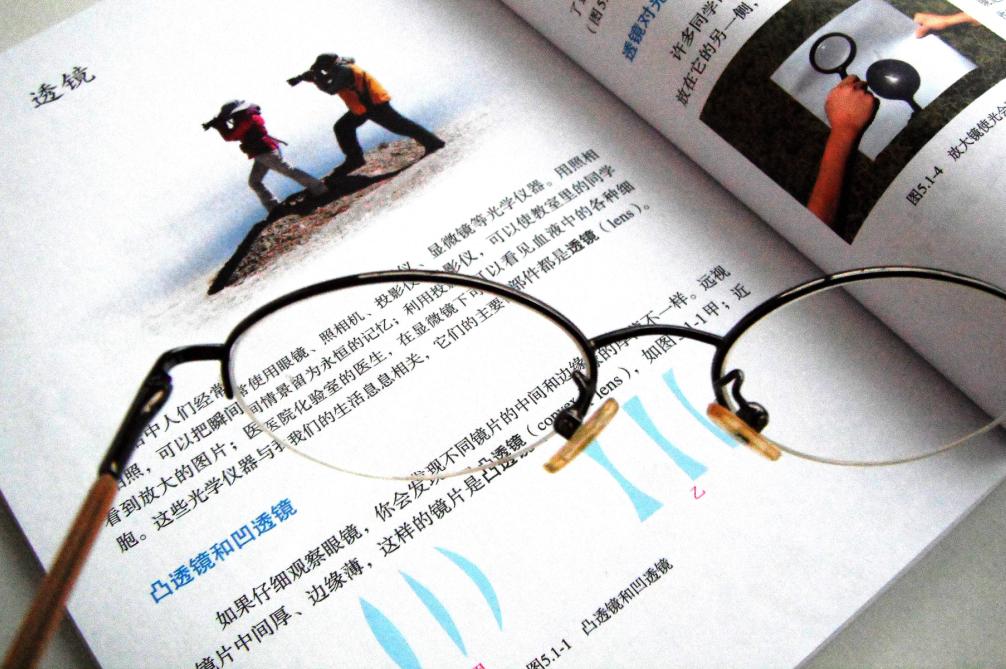 三、远视眼及其矫正
晶状体太薄或眼球前后方向上太短
远视眼成因
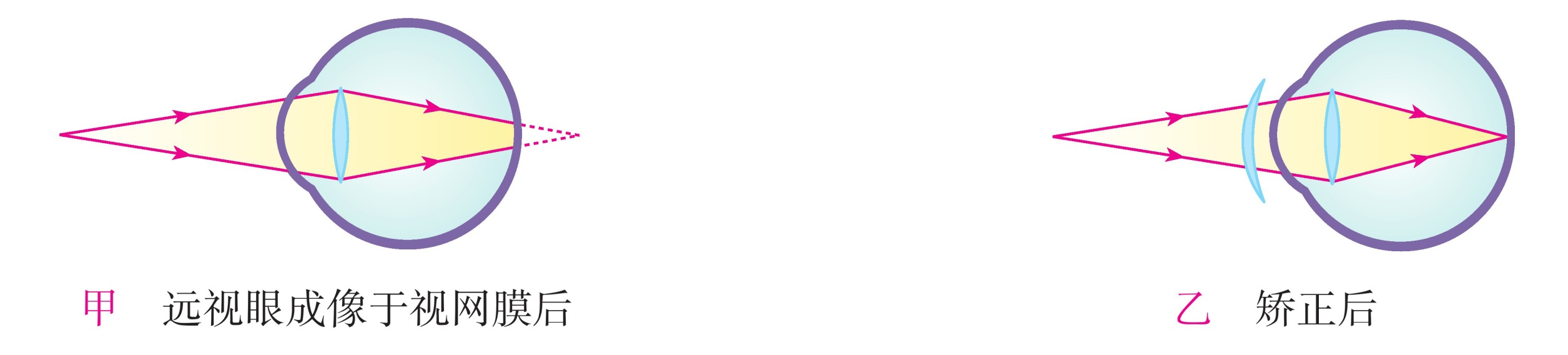 近处物体的
成像位置
视网膜后
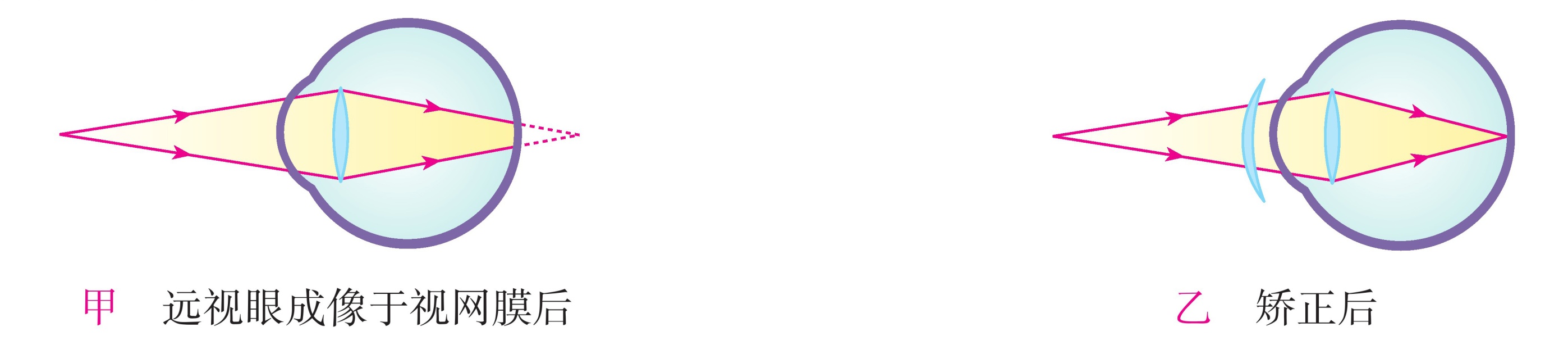 凸透镜
远视眼矫正
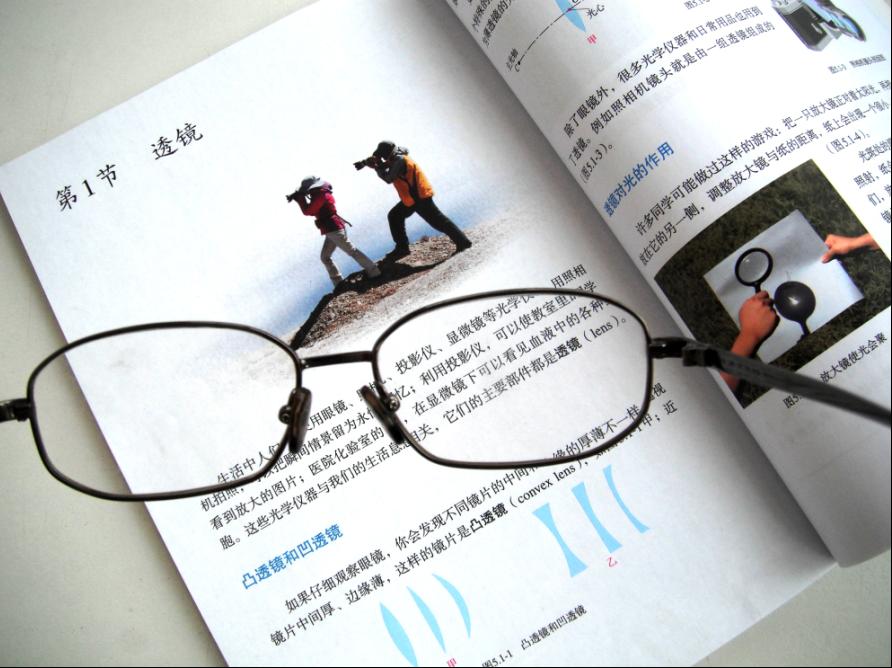 “科学世界”
眼镜的度数
透镜焦距 f 的长短标志着折光本领的大小。  透镜的焦距越短，折光本领越大，通常把透镜焦距的倒数叫做透镜焦度。用 Φ 表示，即           　。
如果远视很严重，所戴老花镜（凸透镜）的折光本领应该大一些，透镜焦度就要大一些，平时说的眼镜片的度数，就是镜片的透镜焦度乘100的值。例如：100度远视镜片的透镜焦度是1m-1，它的焦距是1 m。
凸透镜（远视镜片）的度数是正数，凹透镜（近视镜片）的度数是负数。
眼镜的度数
透镜焦度＝焦距的倒数
眼镜度数＝ 焦度×100
（凸透镜度数是正数，凹透镜度数是负数）
回答：
＋300度是　　　　镜片，焦度是　　　m-1，焦距是　　　cm。
－200度是　　　　镜片，焦度是　　　m-1，焦距是　　　cm。
远视
33
3
近视
－2
50
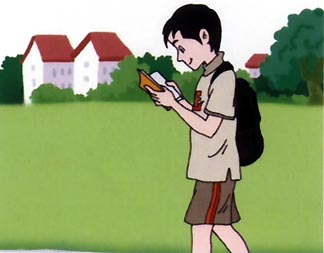 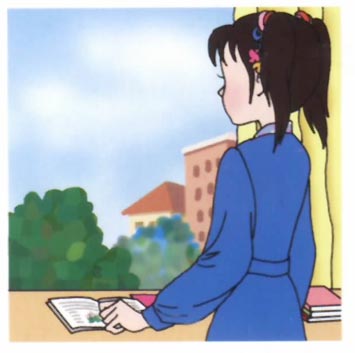 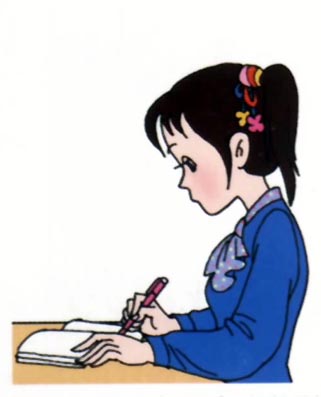 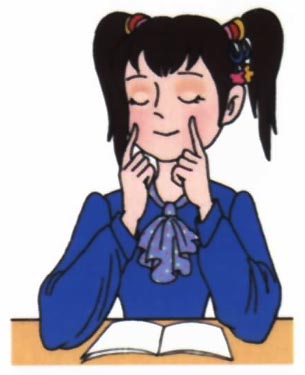 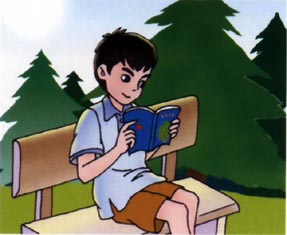 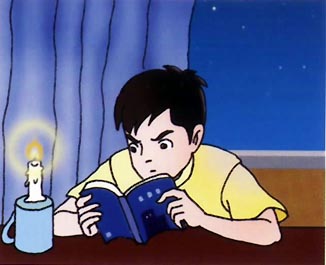 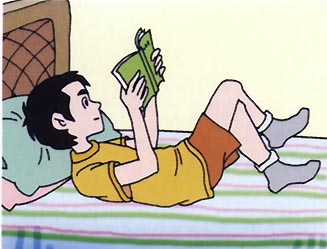 不在光线暗的地方看书
不在直射的强光下看书
读写姿势要正确，眼与书的距离要在33厘米左右
看书、看电视或使用电脑1小时后要休息一下，要远眺几分钟
不走路看书
要定期检查视力，认真做眼保健操
不躺卧看书
保护视力
1．保护视力，“三要四不要”
2．注意营养，饮食要合理搭配。动物蛋白和蔬菜，粗粮和细粮要搭配使用，少吃甜食和零食，不要偏食。
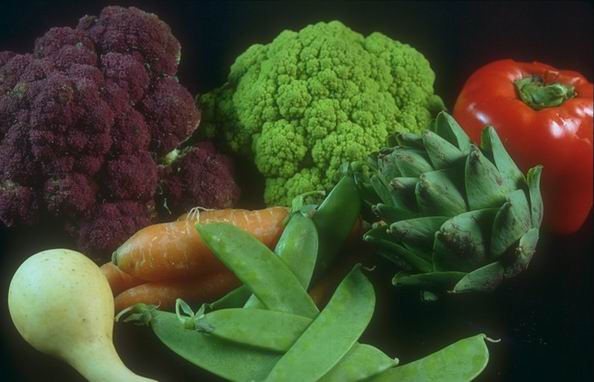 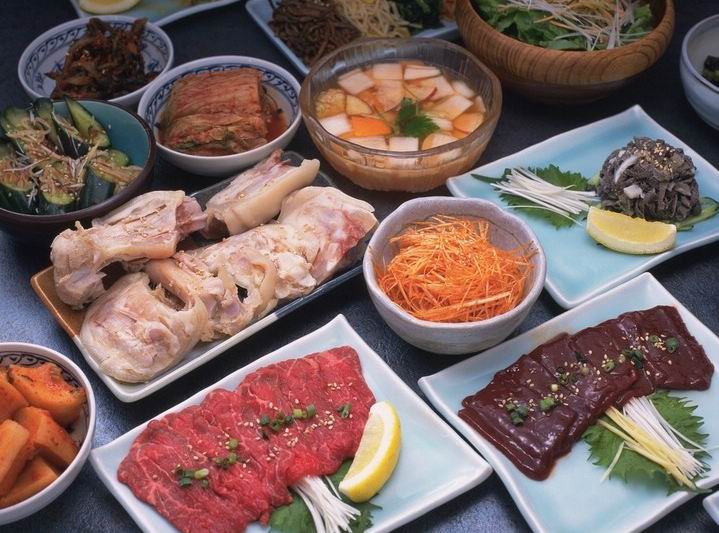 3.要加强锻炼，增强体质，多参加户外活动，使眼与身体能正常发育。
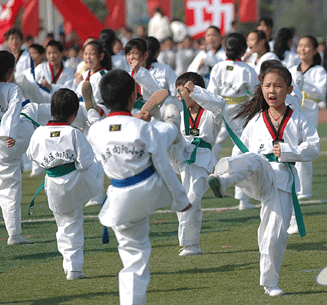 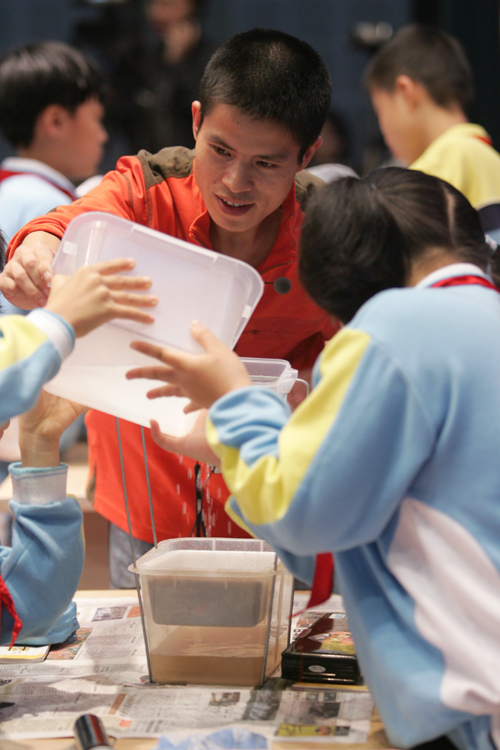 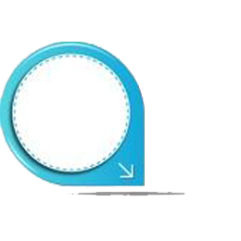 本 课 小 结
眼球的结构：角膜、晶状体、视网膜等
眼睛
远点和近点
明视距离
眼睛和眼镜
成因：晶状体太厚或眼球前后方向上太长
近视眼及其矫正
矫正：凹透镜
成因：晶状体太薄或眼球前后方向上太短
远视眼及其矫正
矫正：凸透镜
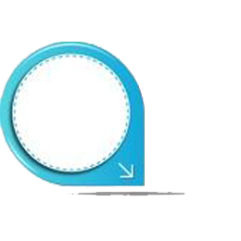 课 堂 练 习
1．关于近视眼及其矫正,下列说法正确的是（        ）
A．近视眼只能看清近处物体，看不清远处物体
B．近视眼成因是晶状体太厚，或眼球前后方向上太长
C．来自远处物体某点的光还未会聚已到达近视眼的视网膜
D．近视眼的矫正方法是在眼睛前面放一个凸透镜
AB
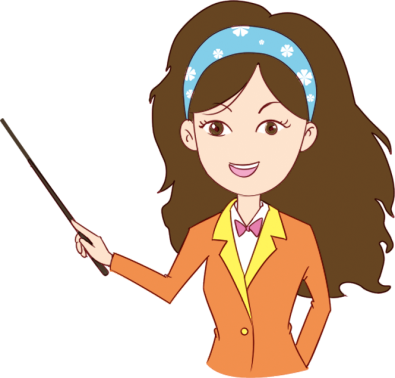 2．关于远视眼及其矫正，下列说法正确的是（           ）
A．远视眼只能看清近处物体，看不清远处物体
B．远视眼成因是晶状体太薄，或眼球前后方向上太短
C．来自近处物体某点的光还未会聚已到达远视眼的视网膜
D．远视眼的矫正方法是在眼睛前面放一个凸透镜
BCD
C
D
B
A
3．龙龙爷爷的眼睛是老花眼，爸爸是近视眼。两人的眼镜都放在书桌的报纸上，如图所示。现在爷爷要看一份说明书，龙龙应该把报纸上（选填“左”或“右”）侧的眼镜拿给爷爷。
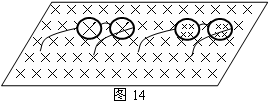 左
4．在探究近视眼视力矫正问题时用如图所示的装置模拟眼睛，烧瓶中的着色液体相当于玻璃体，烧瓶左侧紧靠瓶壁的凸透镜相当于眼球的晶状体，右侧内壁相当于视网膜。下面的四幅图是一些同学描绘近视眼矫正的方法和光路，其中能达到近视眼矫正目的的是 （        ）
D
凸透
照相机
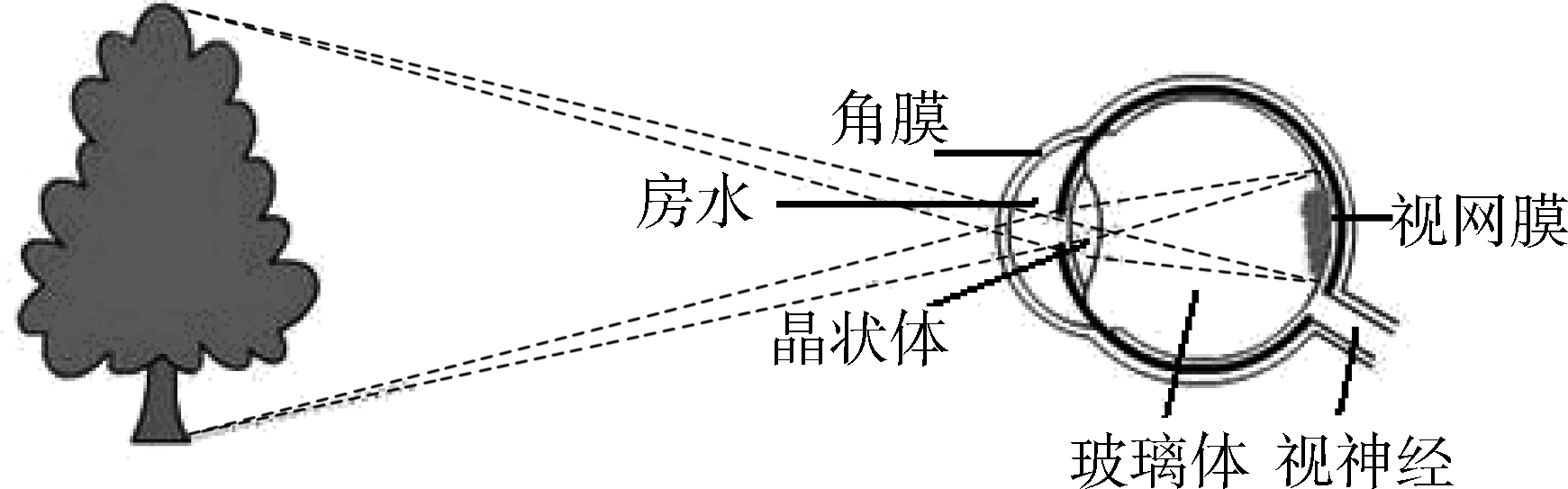 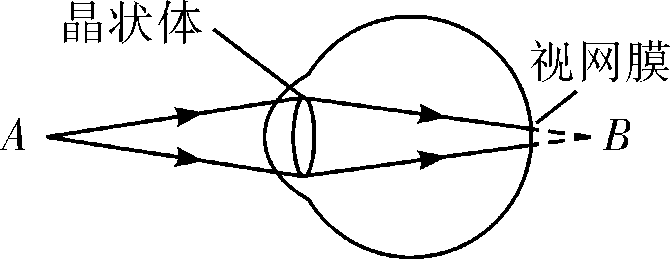 左
凸
7．在模拟近视眼的实验中，将蜡烛放在离凸透镜较远的位置，如图所示，给凸透镜“戴”上近视眼镜，此时光屏上能成一清晰的像；若“取”下近视眼镜，为使光屏上的像清晰，在保持烛焰和透镜位置不变的条件下，应该将光屏（       ）
A．远离透镜
B．靠近透镜
C．保持在原来的位置
D．靠近透镜和远离透镜都可以
B
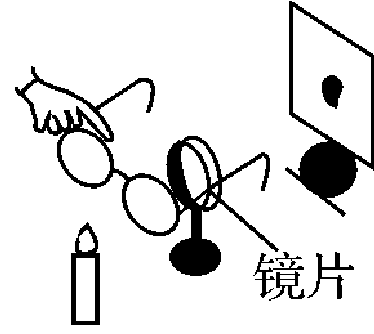